Beneficiary Management with Social Security System (SOSYS)
For Social Security Fund (SSF) Nepal
April 22, 2020
Social Security Fund (SSF)
Formed under Ministry of Labour, Employment and Social Security (MOLESS)
Contribution based Social Security Scheme
Schemes
Medical, health and maternity benefit
Accidental and disability benefit
Benefits for dependent family members
Old-age benefit
Contribution 31% (20% from Employer + 11% from Employee)
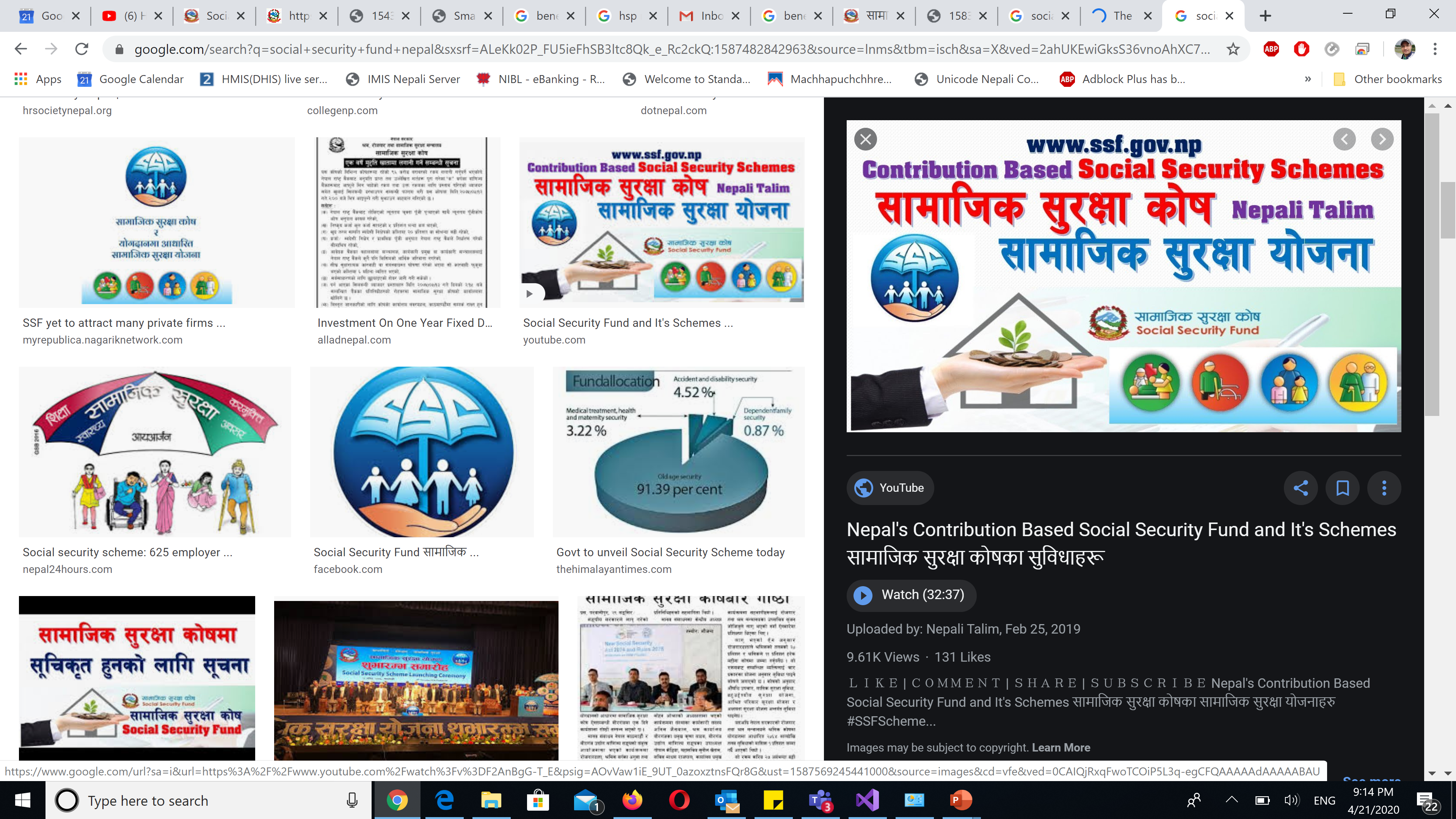 Page 2
22.04.2020
Titel of the presentation
Social Security System (SOSYS)
Proprietary Software developed by Professional Computer Services (PCS)
Web based application
Technology Stack
ASP.NET C#
Oracle Database
Windows Server
Role based security
22.04.2020
SOSYS- Beneficiary Management of SSF
Functional Overview
Scheme Management
Employer Registration
Contributor Registration 
Contribution Registration
Claim Management 
Investment Management
Office  Automation System
Account 
payroll
 Inventory
Fixed Assets
Social Security Program
Internal Business Processes
22.04.2020
SOSYS- Beneficiary Management of SSF
Context Diagram
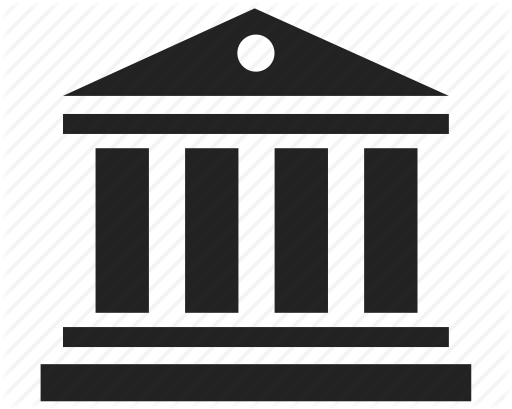 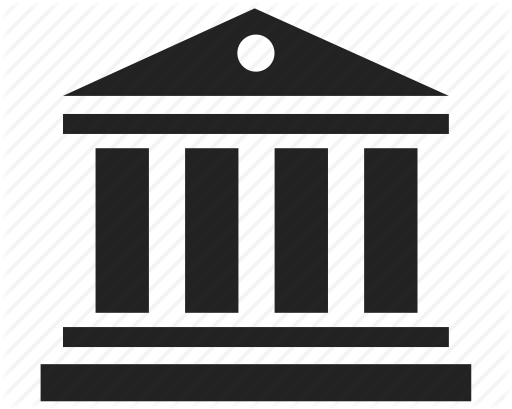 Employer
SOSYS
SYSTEM
MOLESS
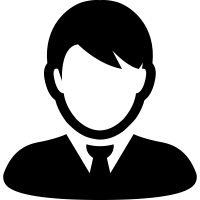 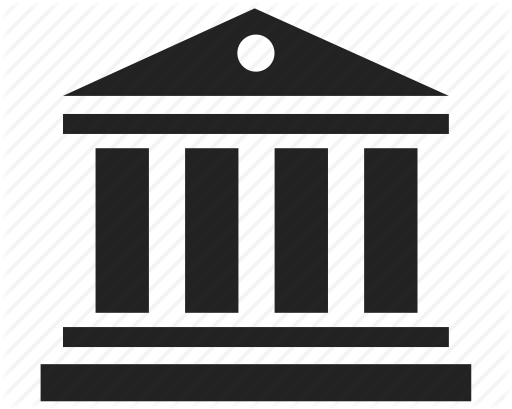 Third Party
Contributor
4
DIFFERENT PORTAL OF THE SYSTEM
Contributor Portal
SOSYS Main Portal
Employer 
Portal
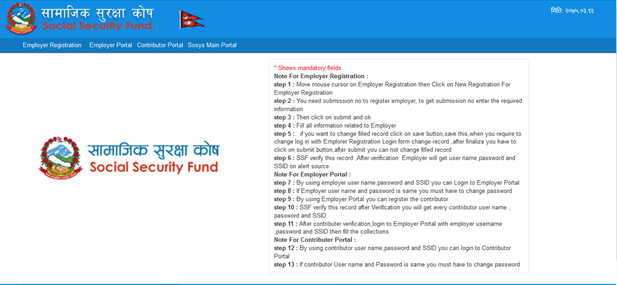 HOME PAGE
5
Fig: Home Page of System
Employer Registration
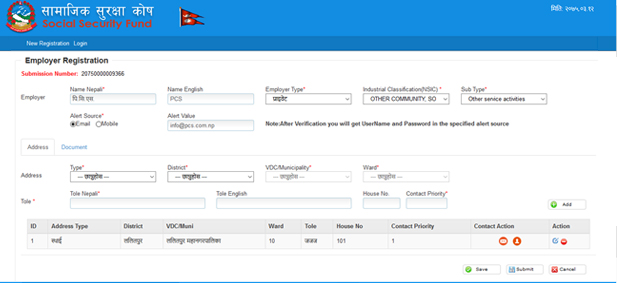 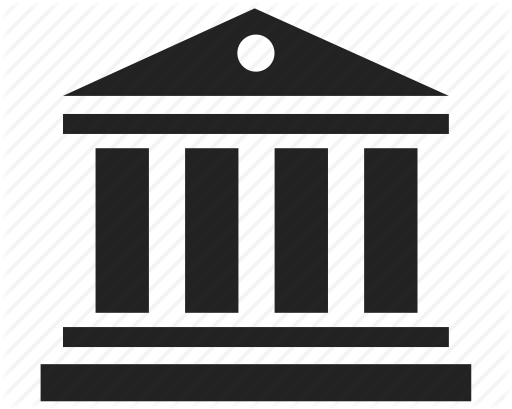 Submission No.
Register/Login
Employer
User name and pw
Sent to Employer
Generate User name and pw
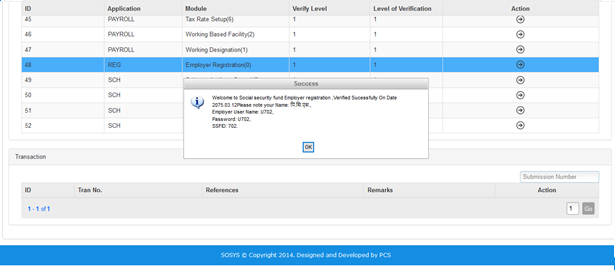 Verifies
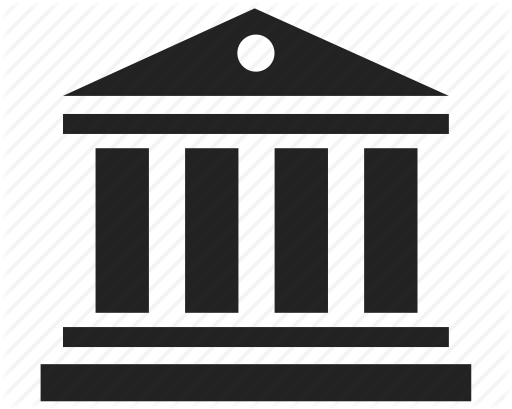 SSF
6
Employer Entity
Employer Name
Business Type
Business Category
Documents (VAT/PAN/Company Registration)
Address/es
Details of Chairperson
Details of CEO
22.04.2020
SOSYS- Beneficiary Management of SSF
Contributor Registration
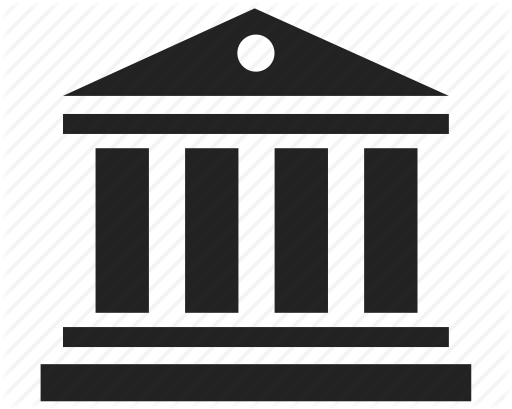 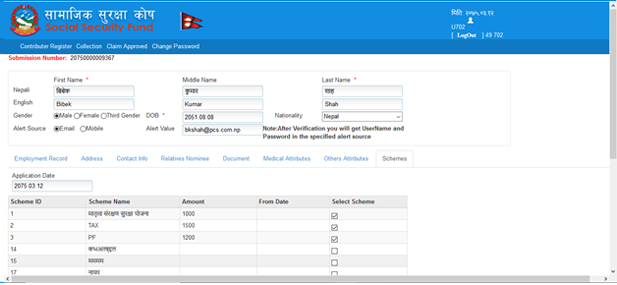 Register
Contributors
Login
Employer
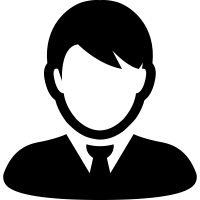 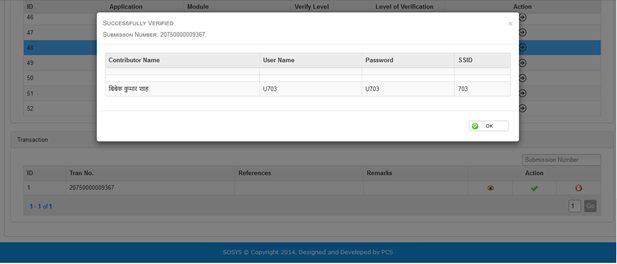 Send
User name 
and pw to Contributor
Generate 
User name 
and pw
Verifies
Contributor
7
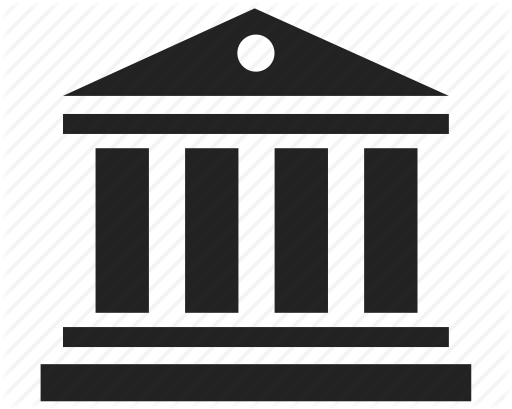 SSF
Contributor Entity
SSID No.
Employee Name
Address/es
DOB
Gender
Nationality
Phone
Email
Blood Group
Employment Type (Permanent/Contract/Wages)
Position
Employment Start Date
Documents(Passport/PAN/Citizenship)
Relationships + Nominee Details
22.04.2020
SOSYS- Beneficiary Management of SSF
Contribution Collection
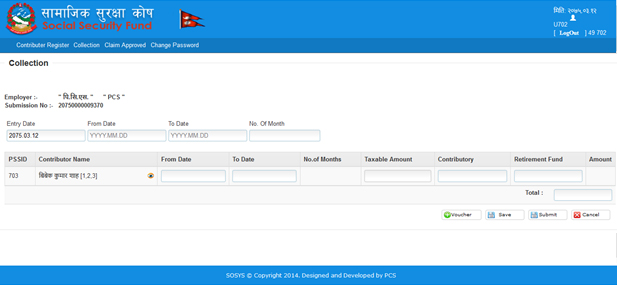 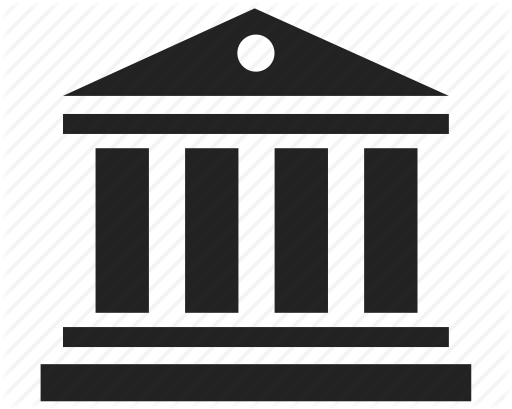 Login
Enter Contribution
Employer
Status send to Contributor/Employer
Verifies
8
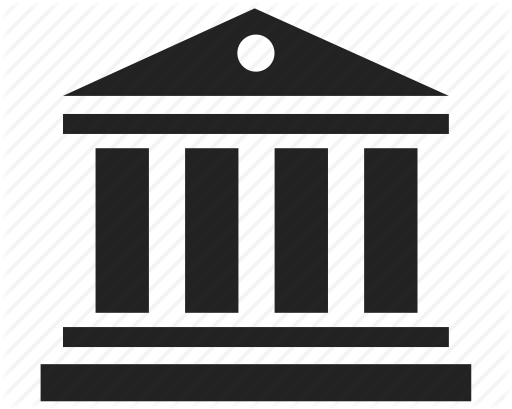 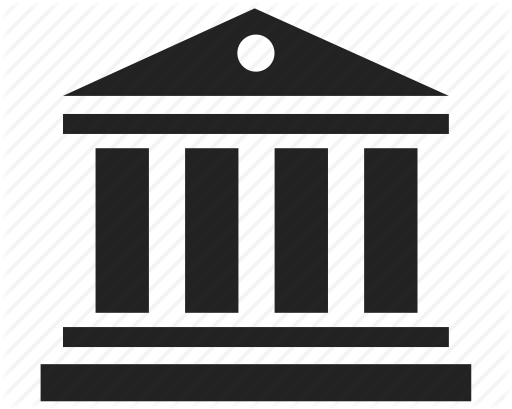 Payment Gateway
SSF
openIMIS – SOSYS interoperability
Single/Batch Registration
Eligibility Status
openIMIS
SOSYS
Valuated Claims
12
4/22/2020
Claim Reimbursement Module
Pay Claim
Process Claim
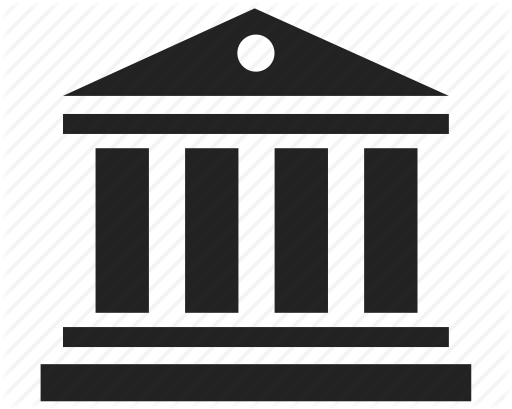 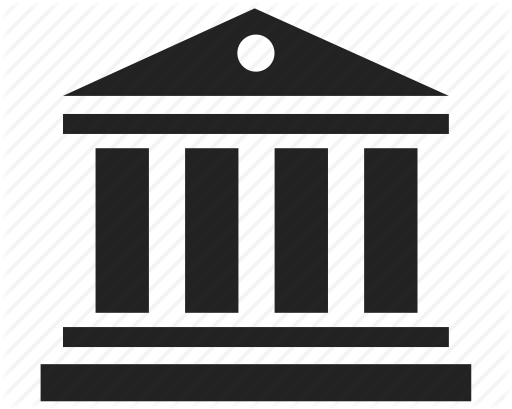 Payment Gateway
Health Facilities
9
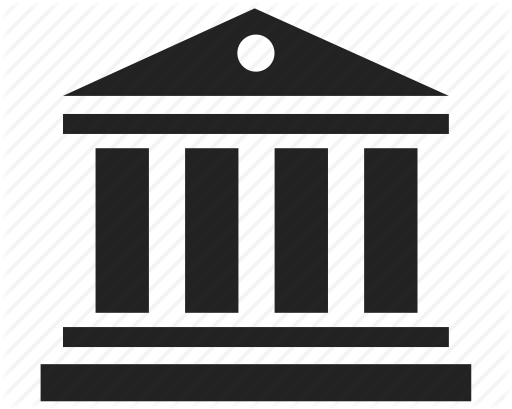 SSF
Thank you !
Page 14
22 Jan. 2019
Titel of the presentation
Nirmal Dhakal
Technical Advisor, S2HSP, Kathmandu
nirmal.dhakal@giz.de
Page 15
22 Jan. 2019
Titel of the presentation